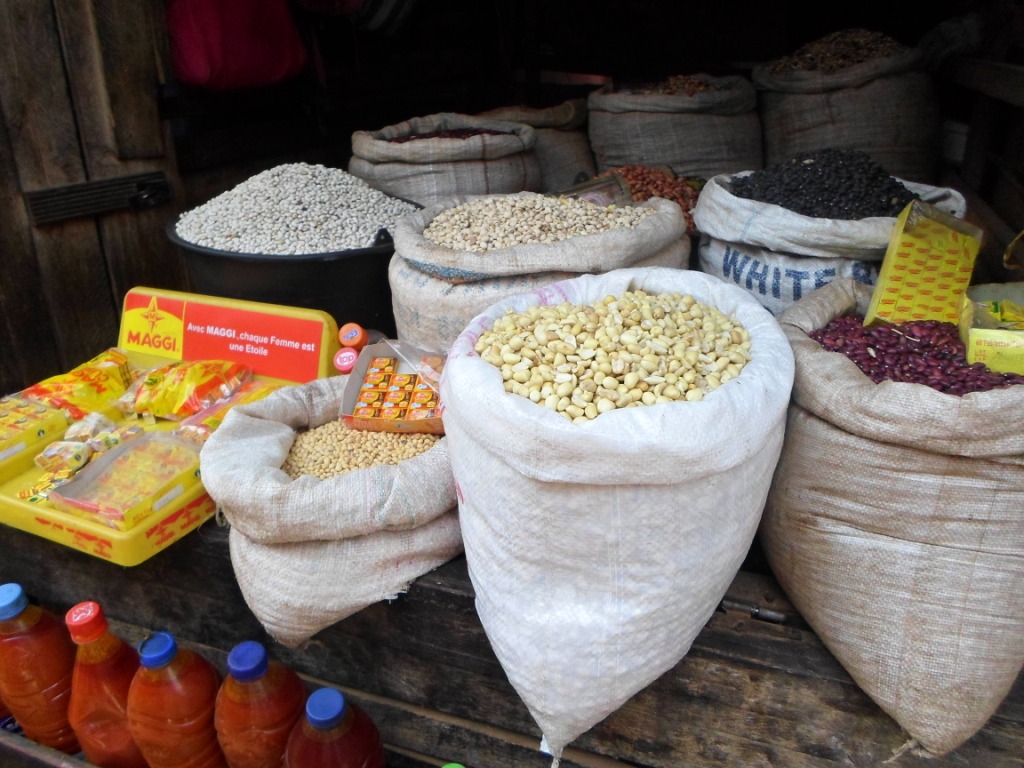 Patience Ajoff-Foster
Global Citizenship Through Business & Education: 
Case Study of Microfinance & Rural Market Women in Cameroon, Africa

Presented at the Drexel University Student Conference on Global Challenges: GENDER
Thursday, March 13, 2014
9:15am – 10:45am
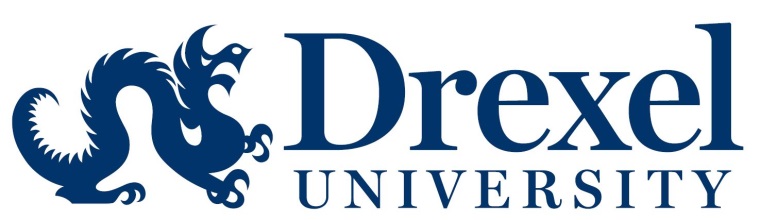 ABOUT CAMEROON – GEOGRAPHY
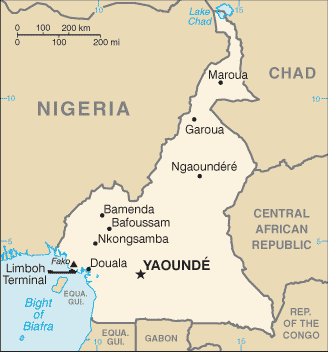 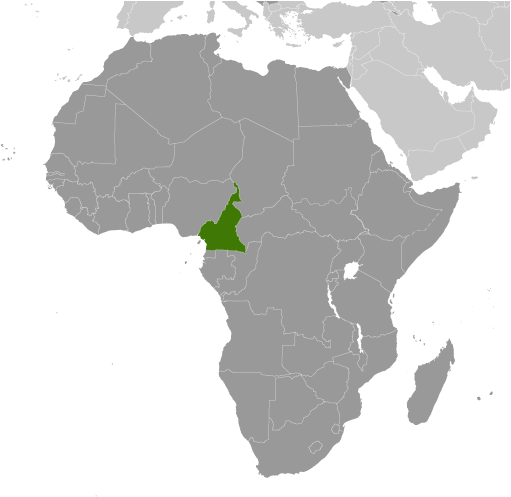 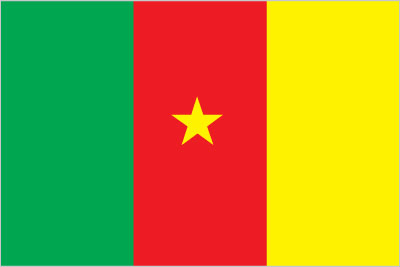 CIA World Factbook
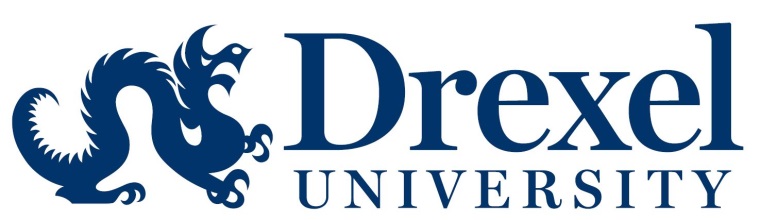 MORE COUNTRY INFORMATION…
CIA World Factbook
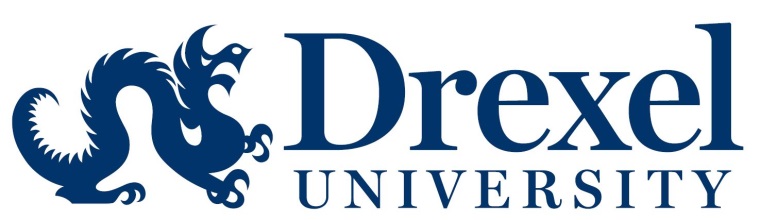 [Speaker Notes: Data retrieved on March 9, 2014 from www.cia.gov]
What is the GCTBE Microfinance Project?
A research based project which seeks to transition rural market women from the informal to the formal market sector
Market Women
Formal and Informal Market Sector
Cameroon Formal/Informal Sector  in 2012
World Bank Report (2012)
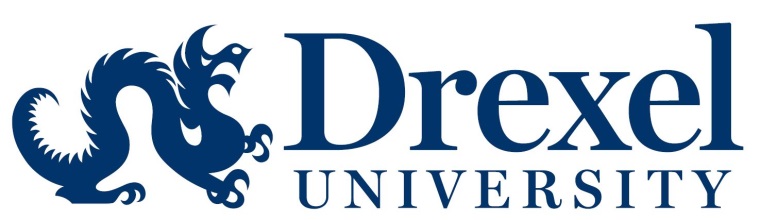 The GCTBE PROGRAM AT A GLANCE
Phase II
Training sessions
Phase I
Participant Selection
Phase III
Grants/Loan awards
Funded recipients’ monitoring
Program assessment and evaluation
Selection of sophomore cohort
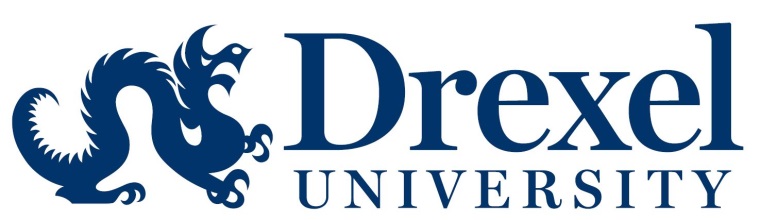 The Pilot/Case Study – Microfinance & Rural Market Women in Cameroon
Partnership with Bamenda University of Science and Technology and Bonazah Community Development of Africa
2 students selected from the Faculty of Economics, Law & Management Sciences 
Faculty Assignment
Selected 15 market women for the inaugural class
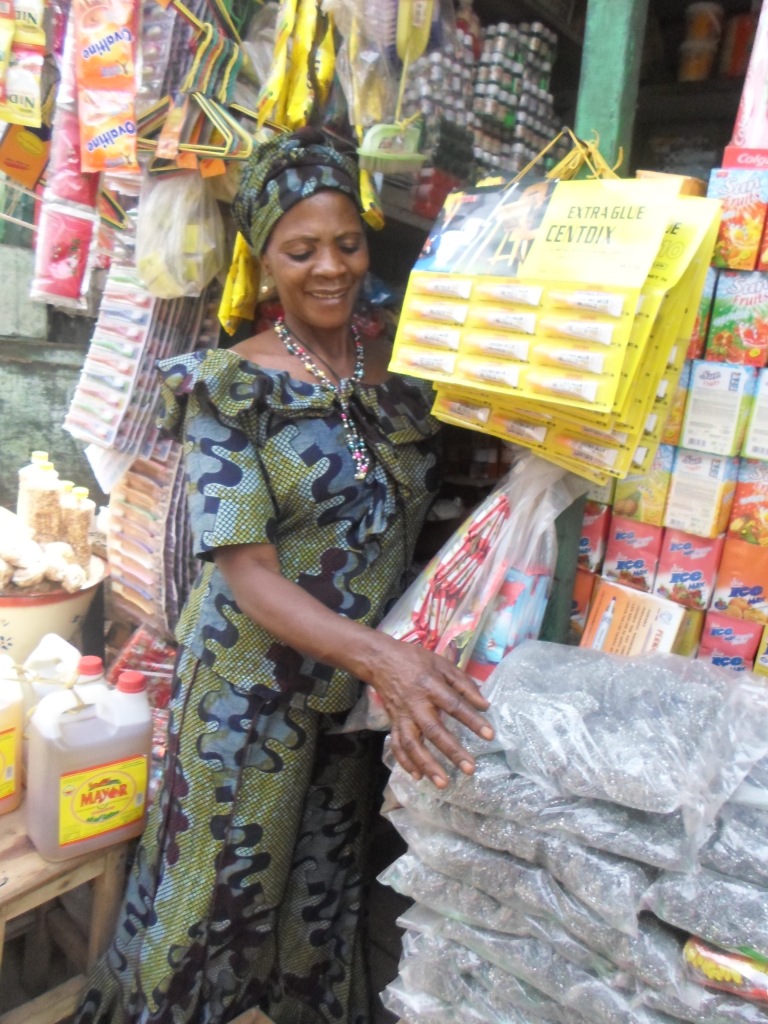 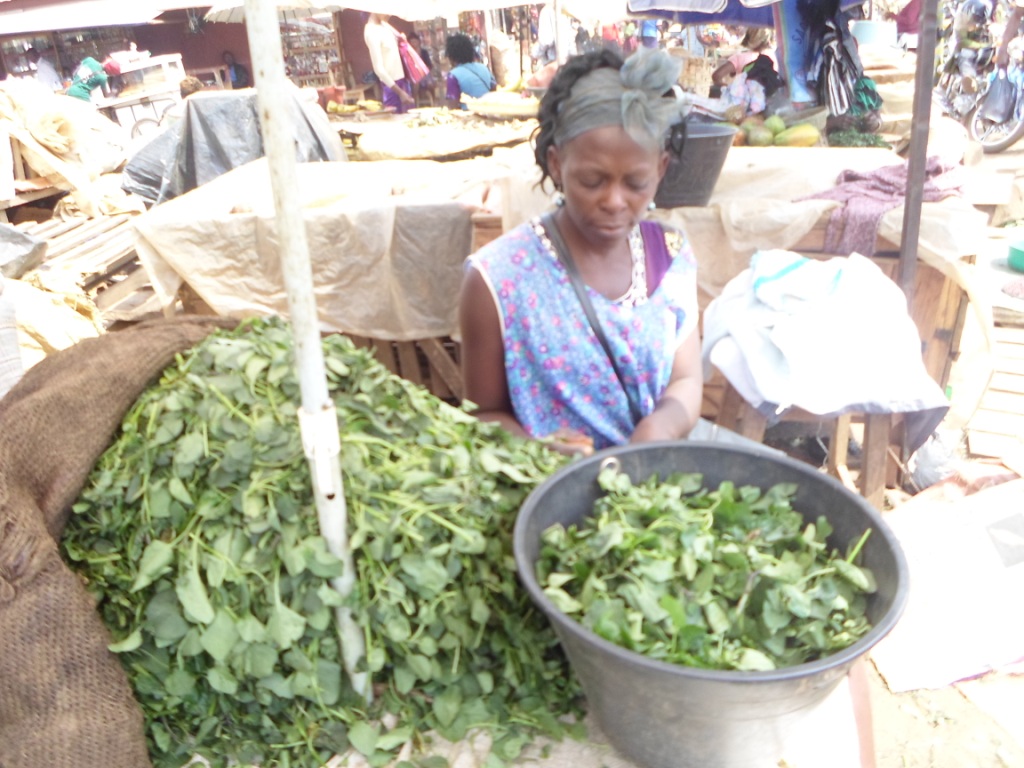 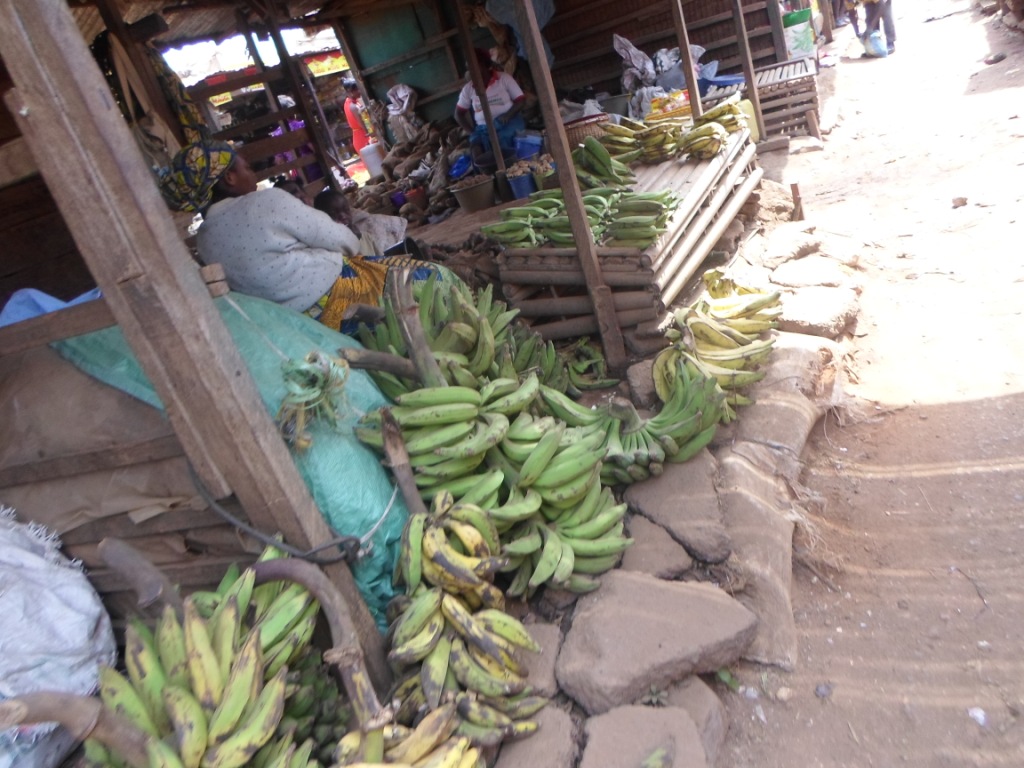 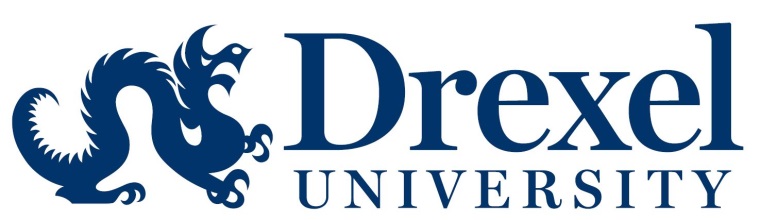 PILOT PROGRAM IMPLEMENTATION
Pre-training Survey
Women received assistance with completion of survey as needed
Six week customized business training
Based on results of survey
Entrepreneurship
Management 
Business/marketing/financial plan
Financial statements/balance sheet
Bookkeeping – cash payment/cash receipt
Funding
Grants
Loans
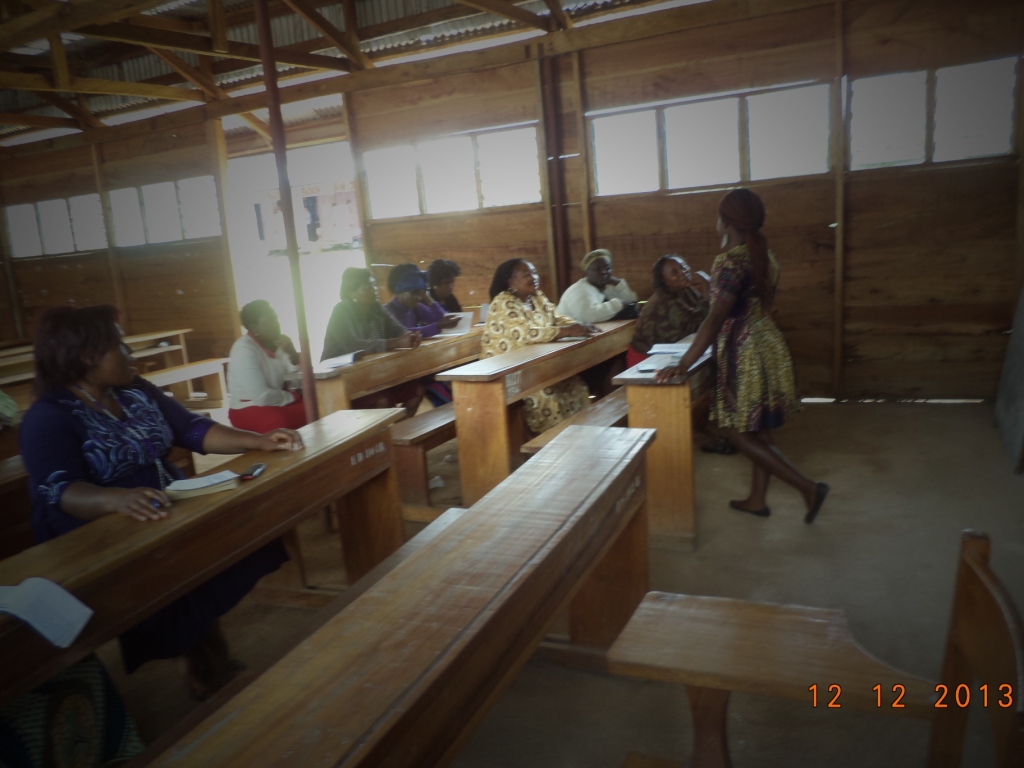 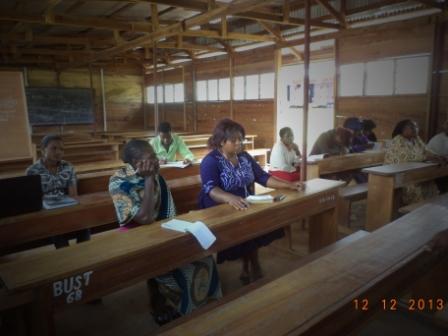 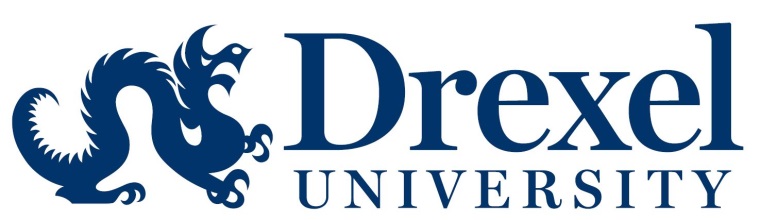 SURVEY RESULTS – Personal information
N = 15
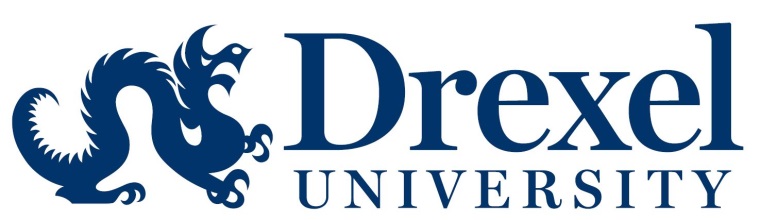 Business capital
Current business capital vs original amount borrowed
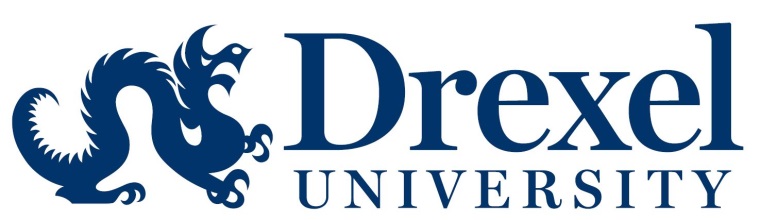 Type of business and experience
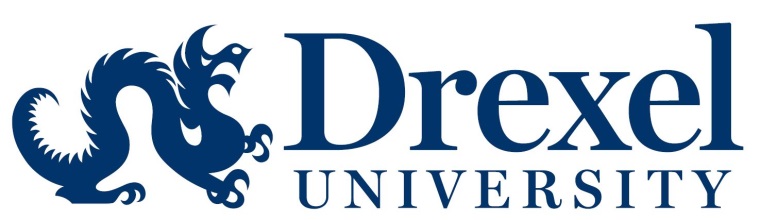 Training and Labor
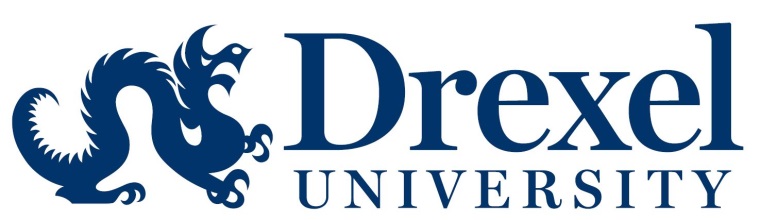 Other Business Information
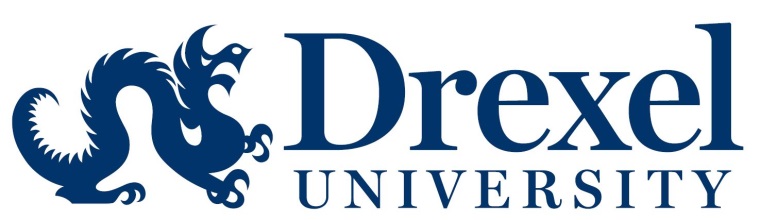 What would you like to gain from the training?
Learn how to manage my money
How to manage my workers
All things on marketing
Everything about business
Keep capital from other expenses
Keep money in financial institution
Business management, loan management, resource management (human and product)
To sell and manage my business well and the money
How to take care of livestock
Business expansion
Improve business situation
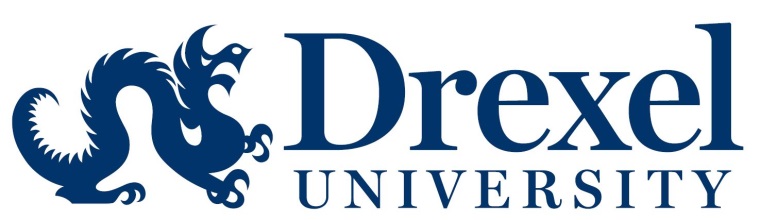 How do you see yourself in two years?
Growing in my business and able to educate my children
Increase in capital and longevity in business
Great improvement in business
Expanding greatly in business because of what I have learned
I will grow because this knowledge will not go in vain
By 2015, my business will/must grow because I always put back part of my capital into my business
I will improve my business from the money received
I will make sure I expand my business
Expand my business, increase my production to meet up with demands in my community
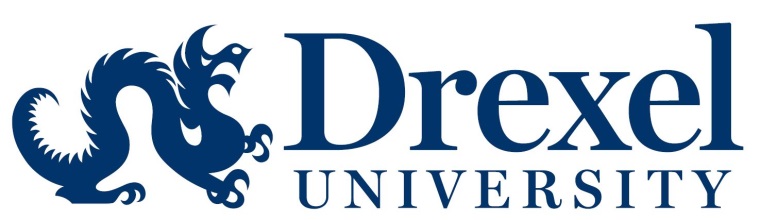 MONITORING & EVALUATION
Continue work with four women who are funded
One, three, and six month follow-up to monitor progress
Program evaluation to determine areas for improvement
Selection of next group of women
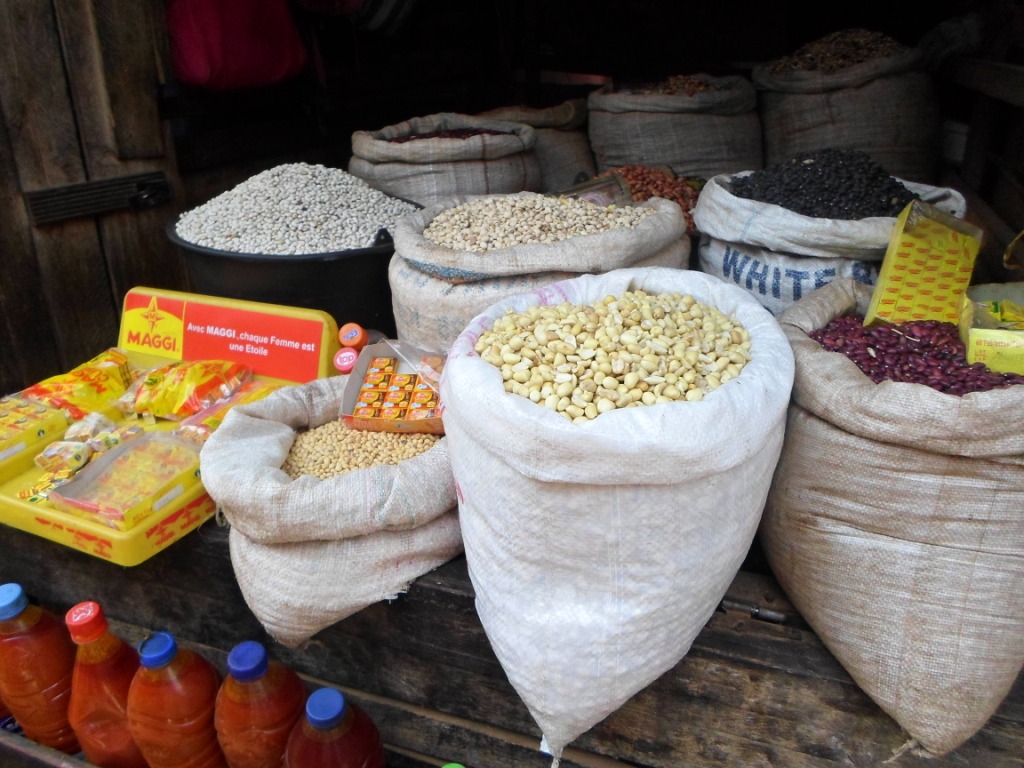 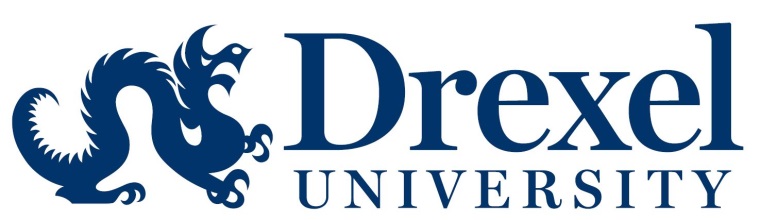 GCBTE PROGRAM OPPORTUNITIES
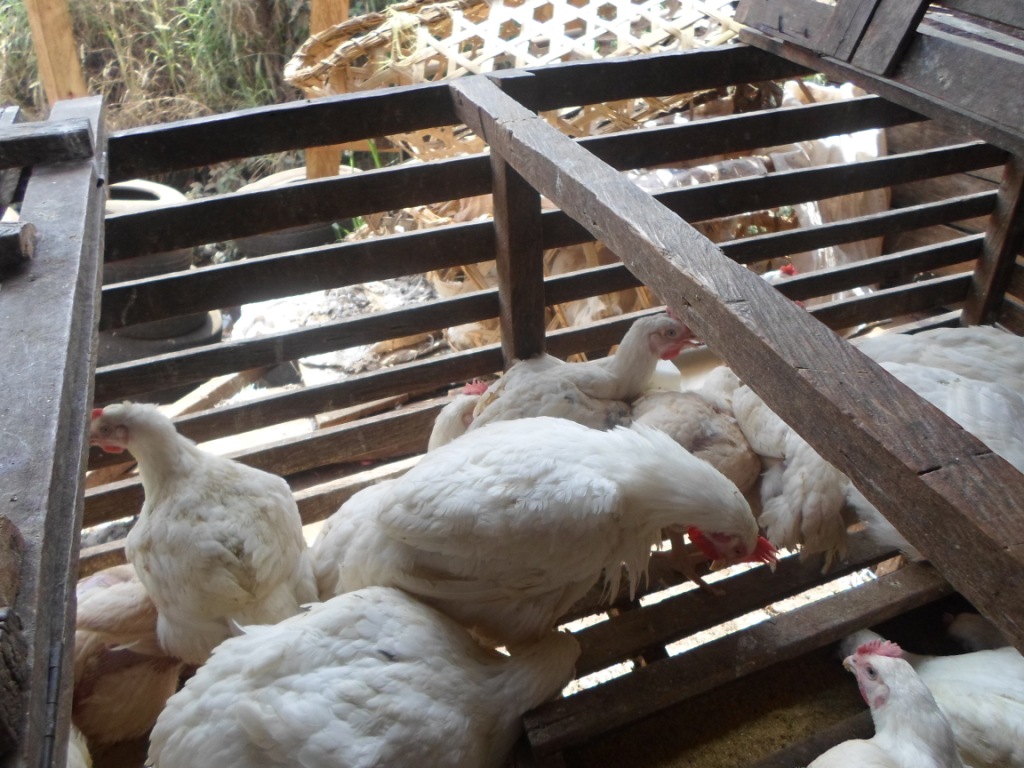 Transferability
Can be replicated in other parts of Sub-Saharan Africa
Partnerships can be extended to local and foreign institutions 
Impact on Microfinance sector
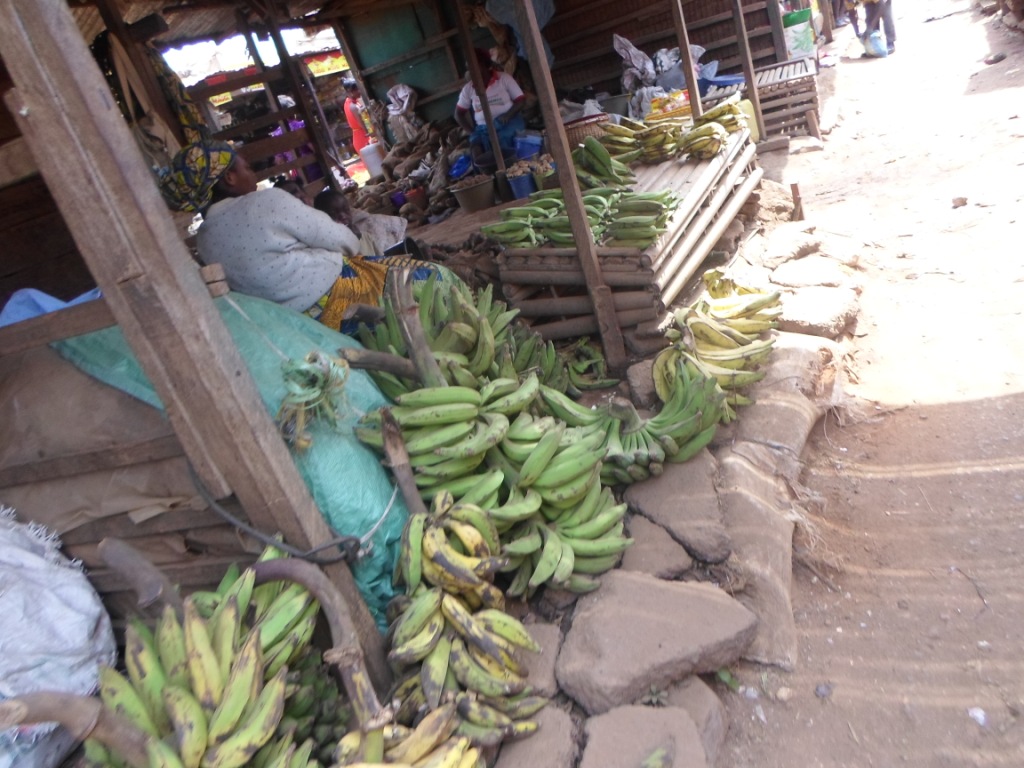 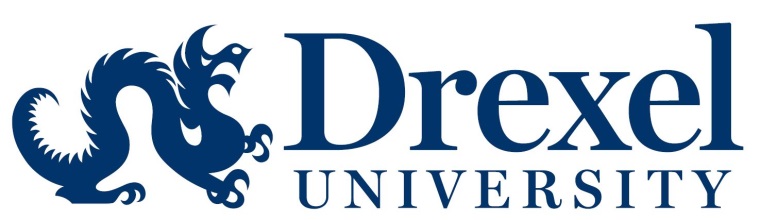 ACKNOWLEDGEMENTS
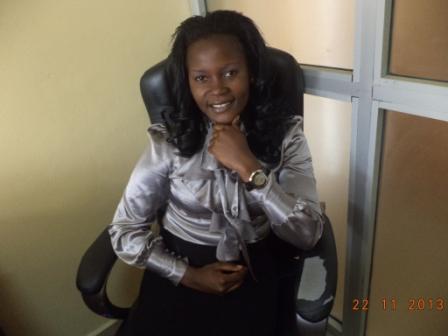 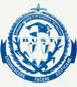 Professor Emmanuel Akotia
Evadine Tembeik
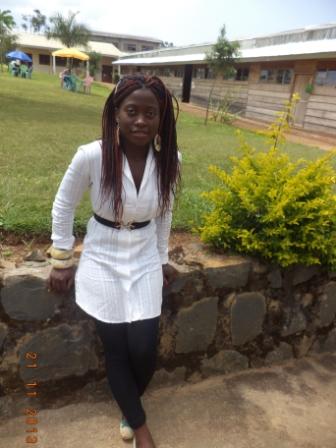 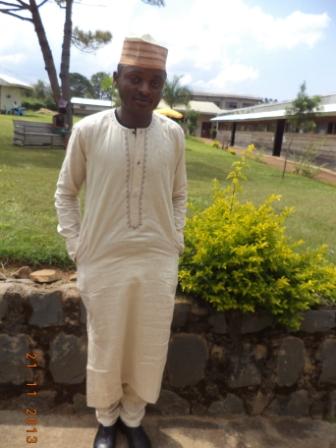 Immanuela Lum Che
Jibril Ibrahim Ringnyu
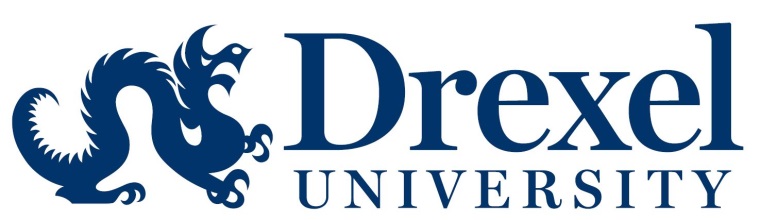 More information
Website: www.ruralmarketdevelopers.org 
Email: ajoffpat@alumni.upenn.edu
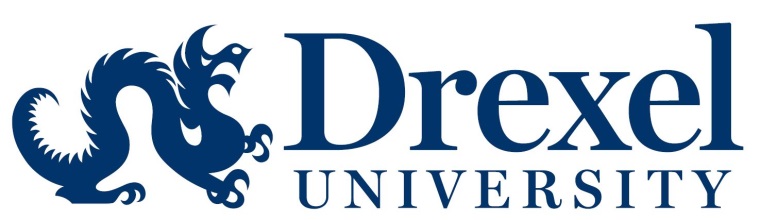